XADE
A aplicación XADE como ferramenta de xestión administrativa e académica
sistemas
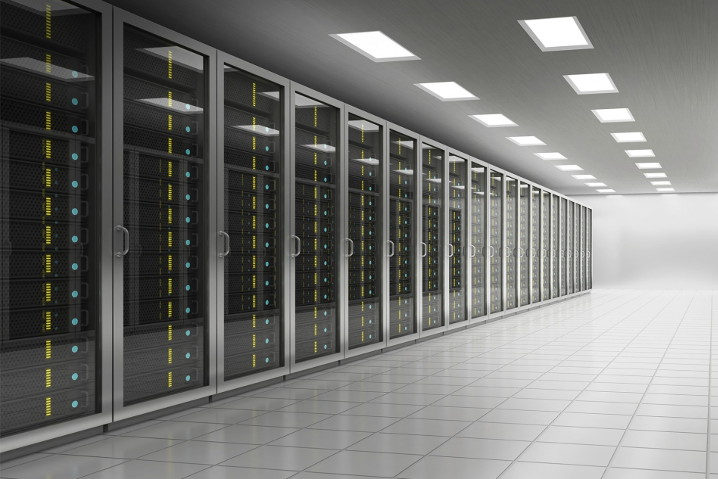 Bases de datos
Servidores de aplicaciones
Servidores de informes
carácterísticas
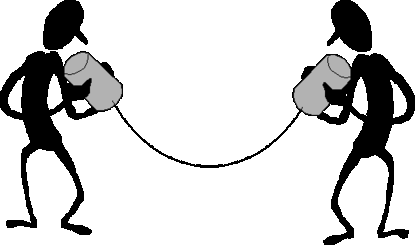 Dato único
Web
Multiusuario
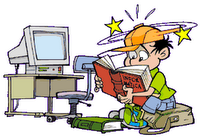 INICIO
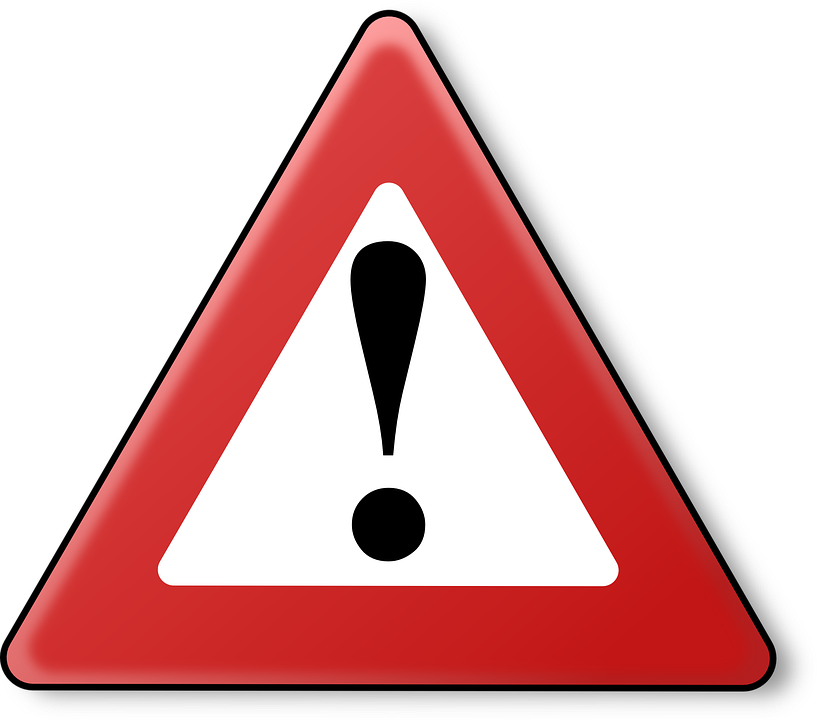 Avisos
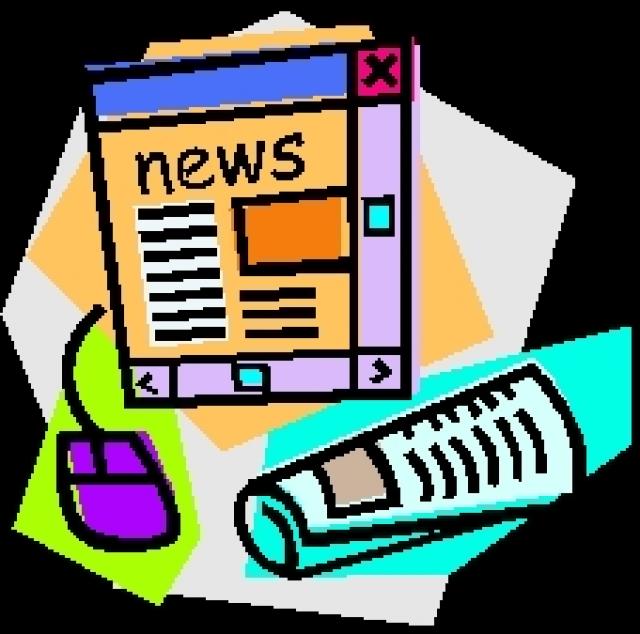 Novas
Novas + detalles
usuarios
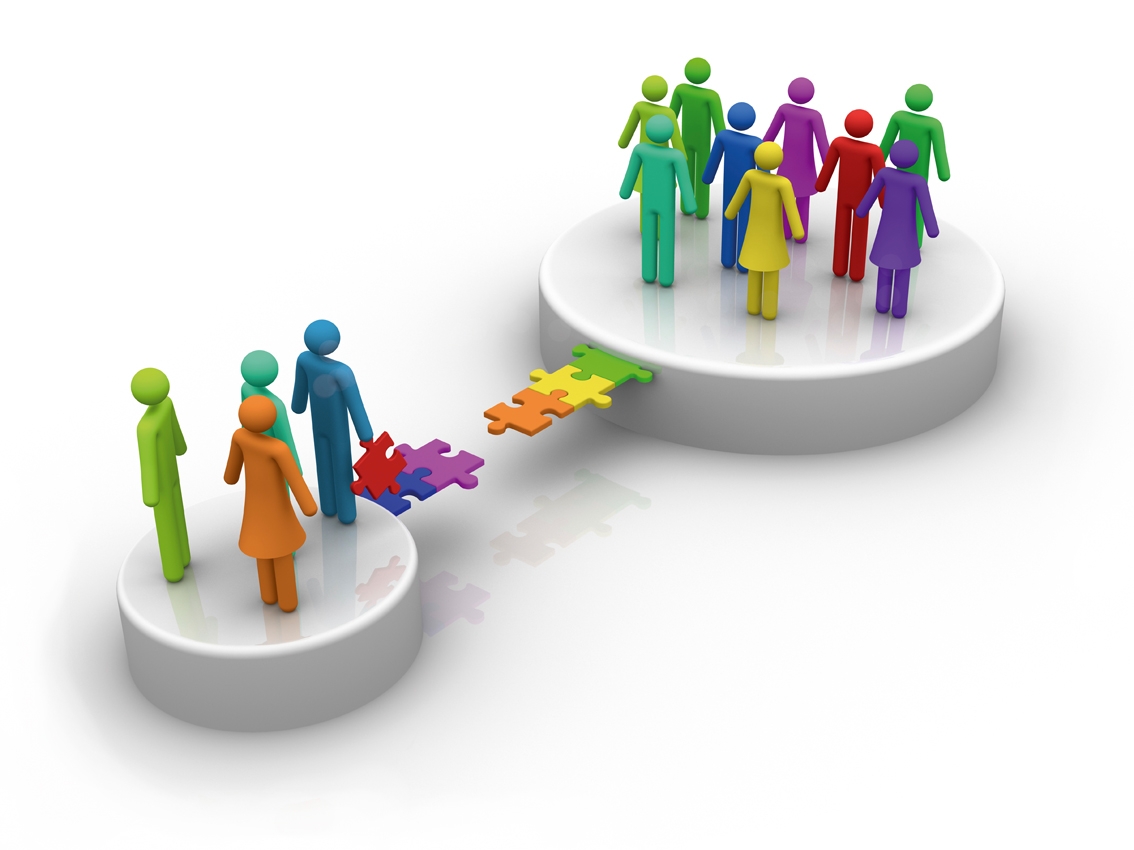 Usuarios
Perfís
usuarios
Perfís
MANTEMENTOs
Horarios
Avaliacións
Quendas
Oferta
Datos por defecto
Espazos
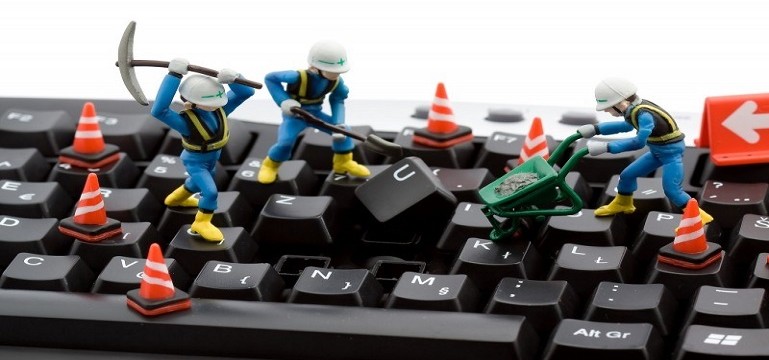 DATAS
OFERTA
UTILIDADES
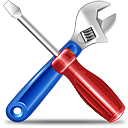 Cambio ano académico
Pechar actas
Calendario lectivo
Xade-Profes
Xade-Horarios
Publicar cualificacións
Matrícula masiva
XESTIÓN ALUMNADO
Grupos
Control de asistencia
Avaliación
Actividades
Histórico alumnado
Matrículas
Expedientes
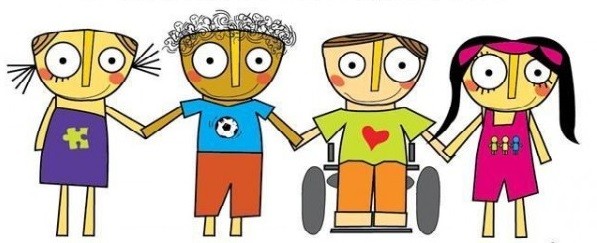 avaliación
avaliación
XESTIÓN profesorado
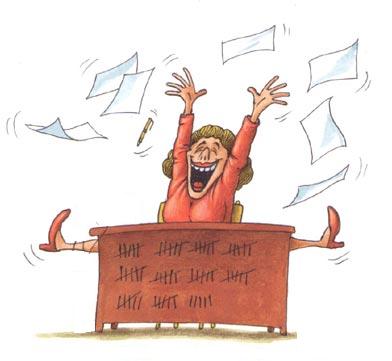 Altas e baixas

Control de asistencia

Histórico profesorado
profesorado
profesorado
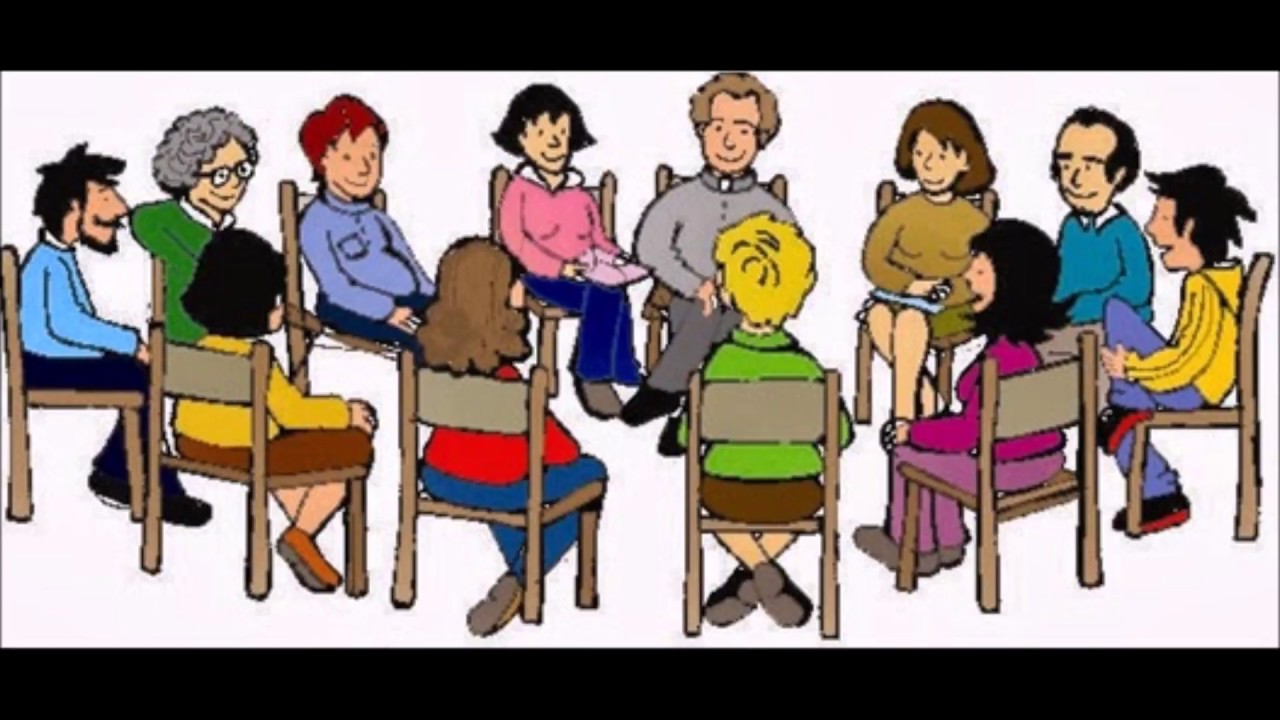 Equipos
Departamentos
Cargos
Gardas
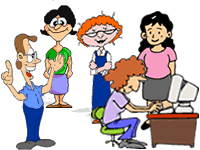 Esta foto de Autor desconocido está bajo licencia CC BY-NC-SA
PERSOAL NON DOCENTE
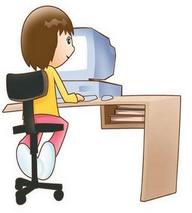 Tipoloxía


Control de asistencia
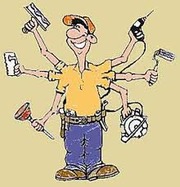 ADMINISTRACIÓN
Inventario

Entradas e saídas

Reunións
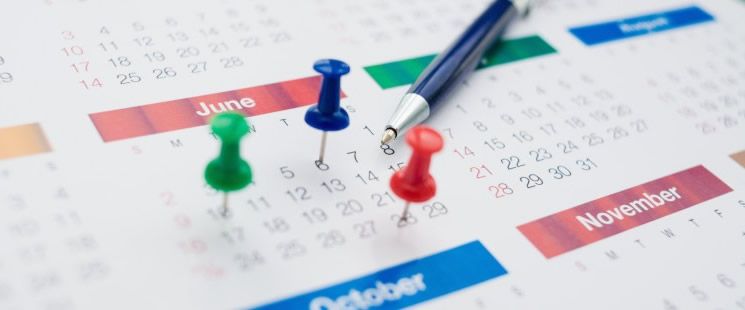 informes
Alumnado
Profesorado
Non docente
Secretaría
Estatísticas
Exportar datos
Xerador
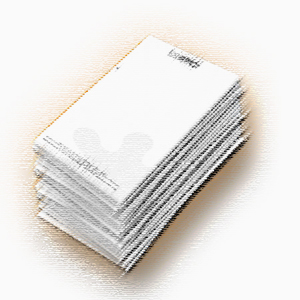 DÚBIDAS
cONTACTOS
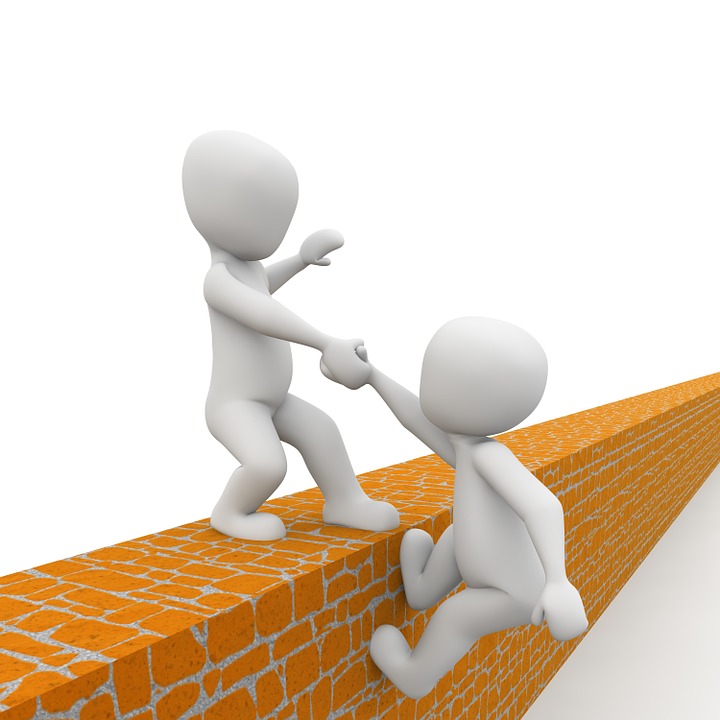 olallapereira@edu.xunta.es
julioanido@edu.xunta.es
UAC